Welcome the students
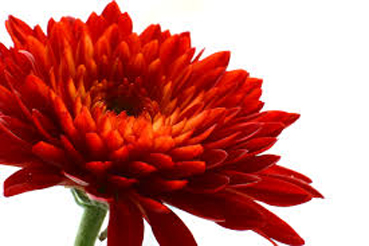 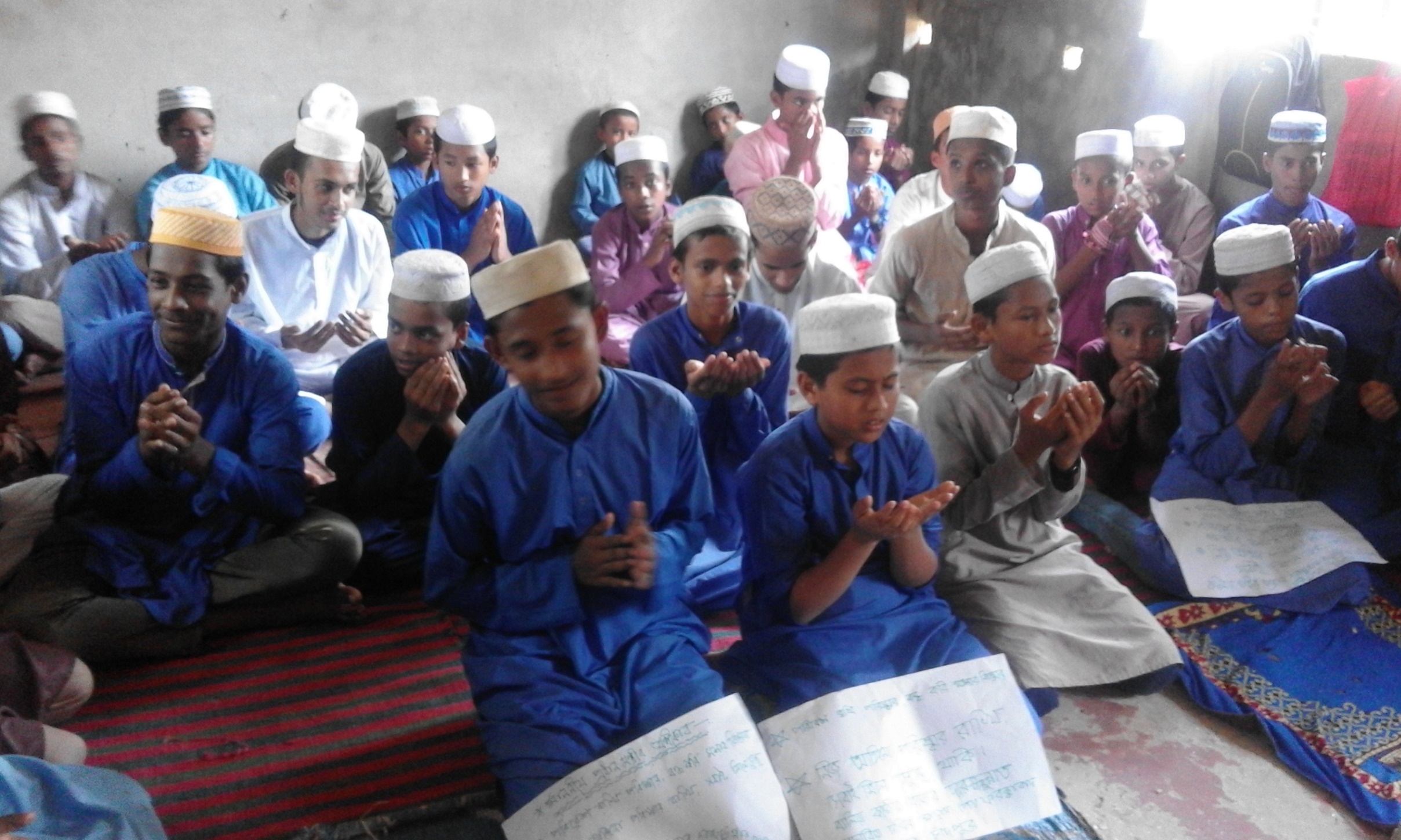 Sultan Ahmed Miazi
Astt. Teacher
Balia K.B.D.N. Dakhil Madrasah
Chamdpur Sadar, Chandpur.
01817106106
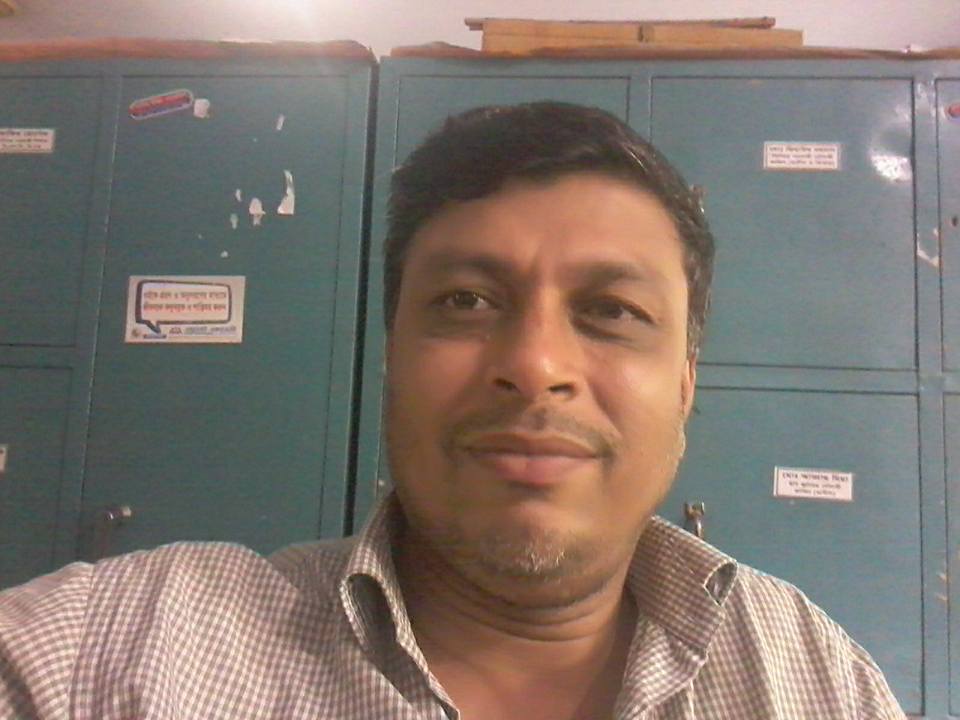 Class IX/X
Subject : English 2nd   Paper
(English Grammar And Composition)
Time: 45 Minutes
Learning Outcomes:
By the end of the lesson the students will be able to-
find out relative pronouns as connectors.
make sentences using the connectors.
apply the linking words/connectors 
    filling the gaps.
solve the problems using the connectors.
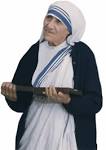 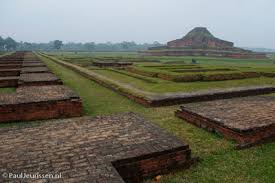 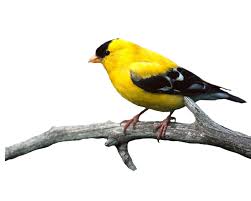 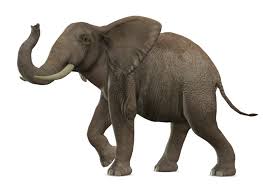 who, which, what, when, how, where, whom, whose, why, that
What do you understand by the photos and text?
Relative pronoun
Our today’s lesson is-
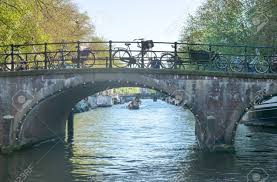 Sentence
connectors
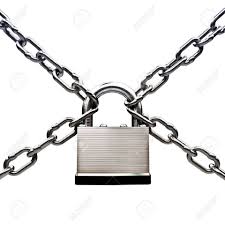 Class :  IX/X,  Subject: English
Paper:II, U-9, L-7 Time: 45 Minutes
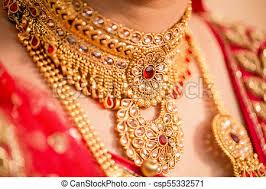 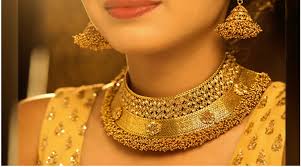 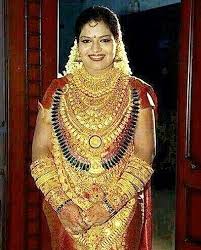 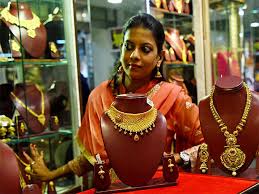 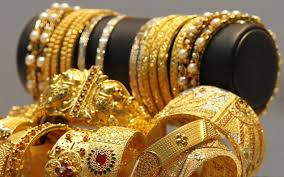 who
She likes ornament.
This is the girl.
This is the girl who likes ornament.
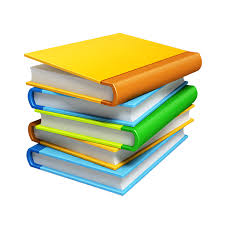 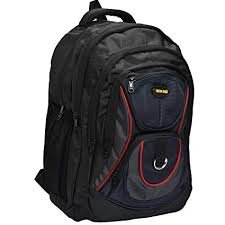 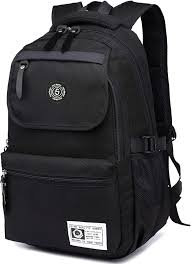 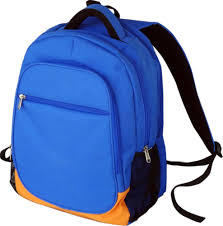 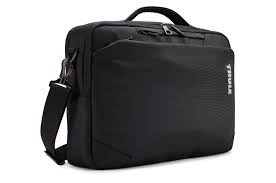 which
connector
It was lost.
I bought a bag.
I bought a bag which was lost.
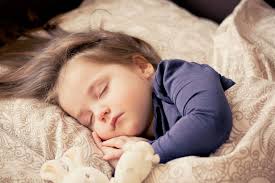 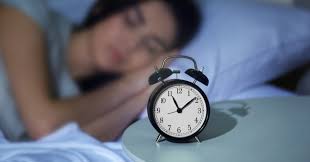 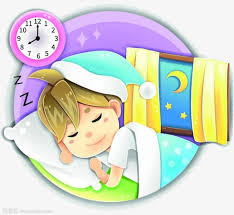 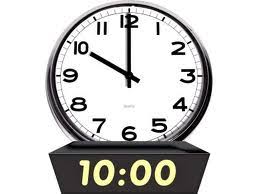 What time is it now?
What are they doing?
we go to bed.
10 pm is the time
when
10 pm is the time when we go to bed.
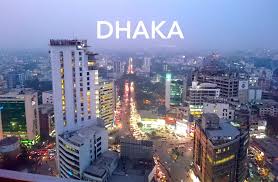 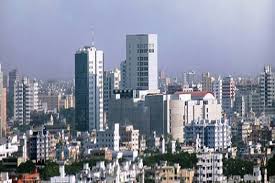 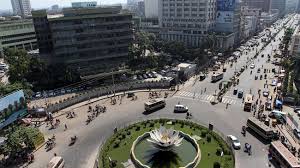 where
Dhaka is a city
My father works.
Dhaka is a city where my father works.
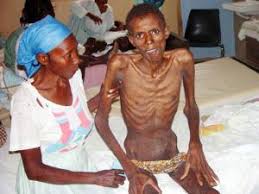 how
Tell me
I can help you.
Tell me how I can help you.
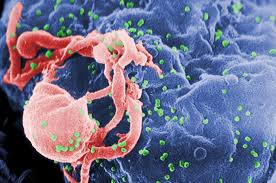 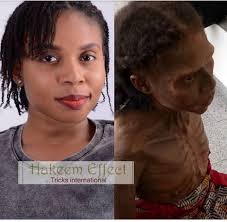 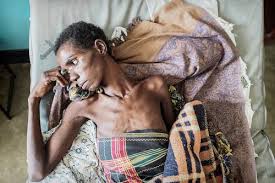 That/
which
HIV.
AIDS
AIDS is a disease that/which is caused by HIV.
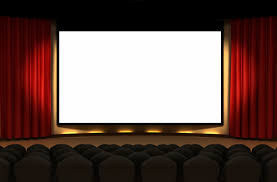 Click
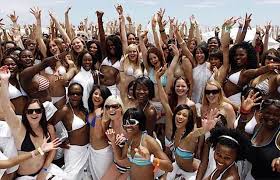 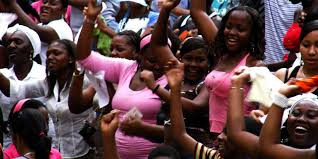 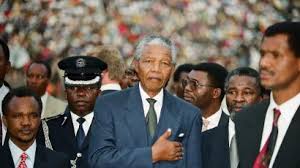 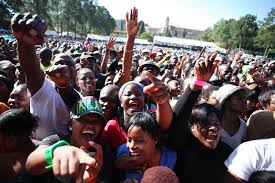 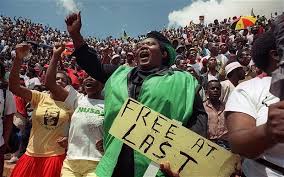 That/
who
neglected
The black
They were the black who/that were neglected in their own mother land.
whom
whose
Who
Obj.
possessive
sub
I like him who is honest. That is the man whom I was looking for. I offered him a bag whose bag was stolen.
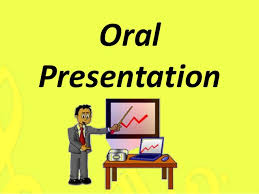 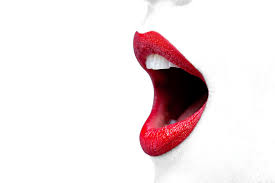 Now do these
Viva-voce
Time:05 Minutes
Fill in the gaps with appropriate connectors:
which
Rina bought a story book (a)________ was very interesting.  She presented the book to a person (b)______ she loved very much. The man (c) _______ got the book read again and again. He thanked her (d) _______ gift was very interesting and educative. Rina went to a book fair (e) _____ she found that book in a book stall.
whom
who
whose
where
Click me to get answer
Group Work
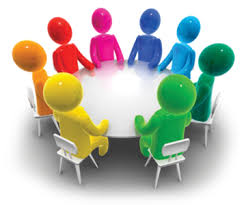 08 Minutes
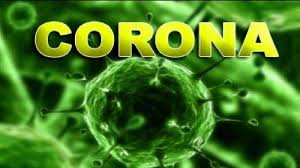 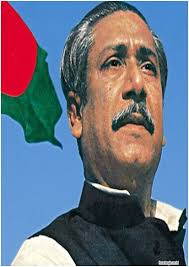 2
1
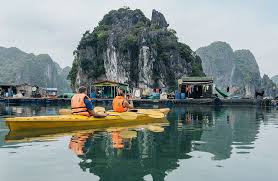 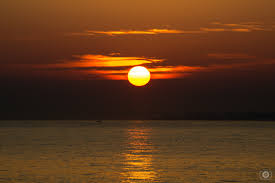 3
4
Every group will make 5 sentences 
using connectors basis on the photos.
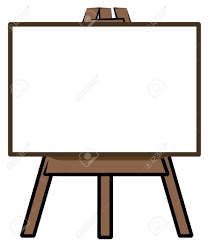 Let’s Try 
ourselves
Time: 2 minutes
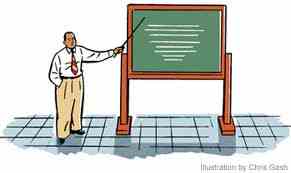 Evaluation
(a) This is Eric___ is the first boy in the class.
(b) I read a novel___ was very tragic.
(c) 1971 is the year___ Bangladesh became free.
(d) Covid-19 is a disease___ is not incurable.
(e) Be serious ___ you can save your family.
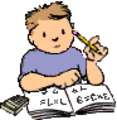 Home Work
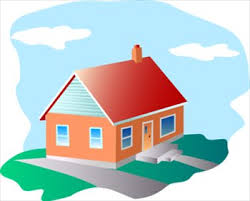 Write a text of five sentences using who, which, what, when and where:
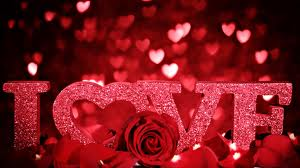 Thanks